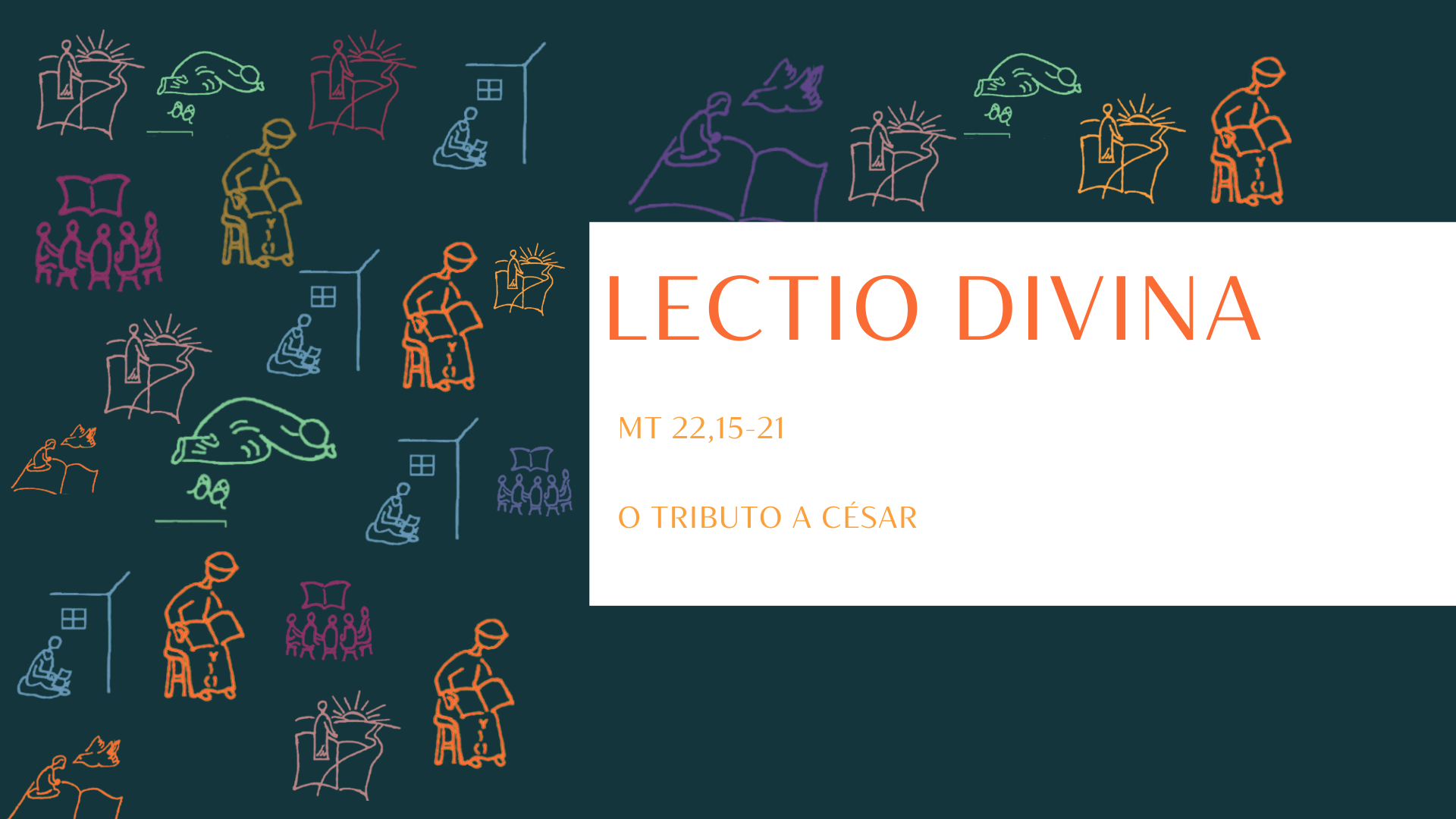 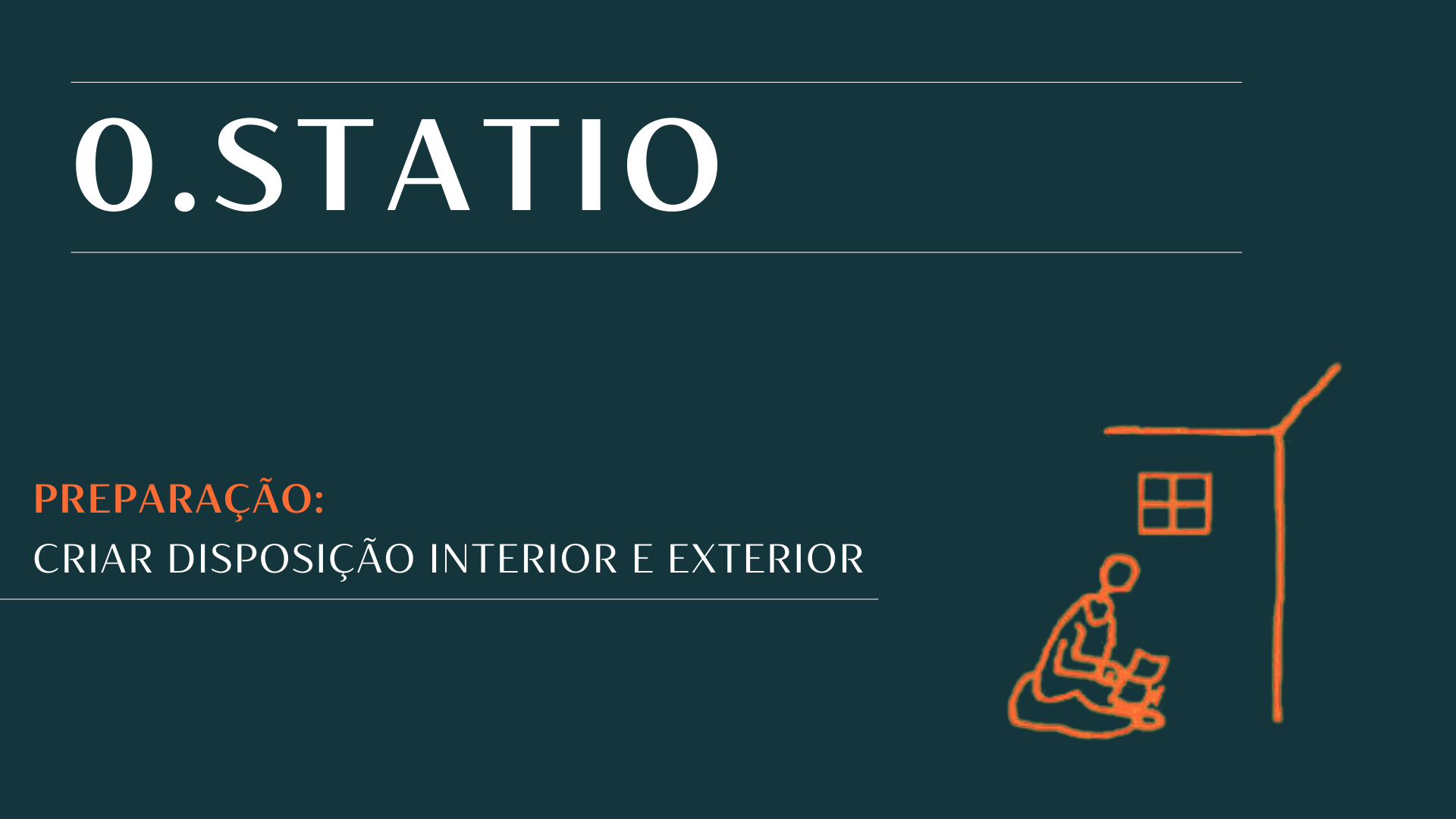 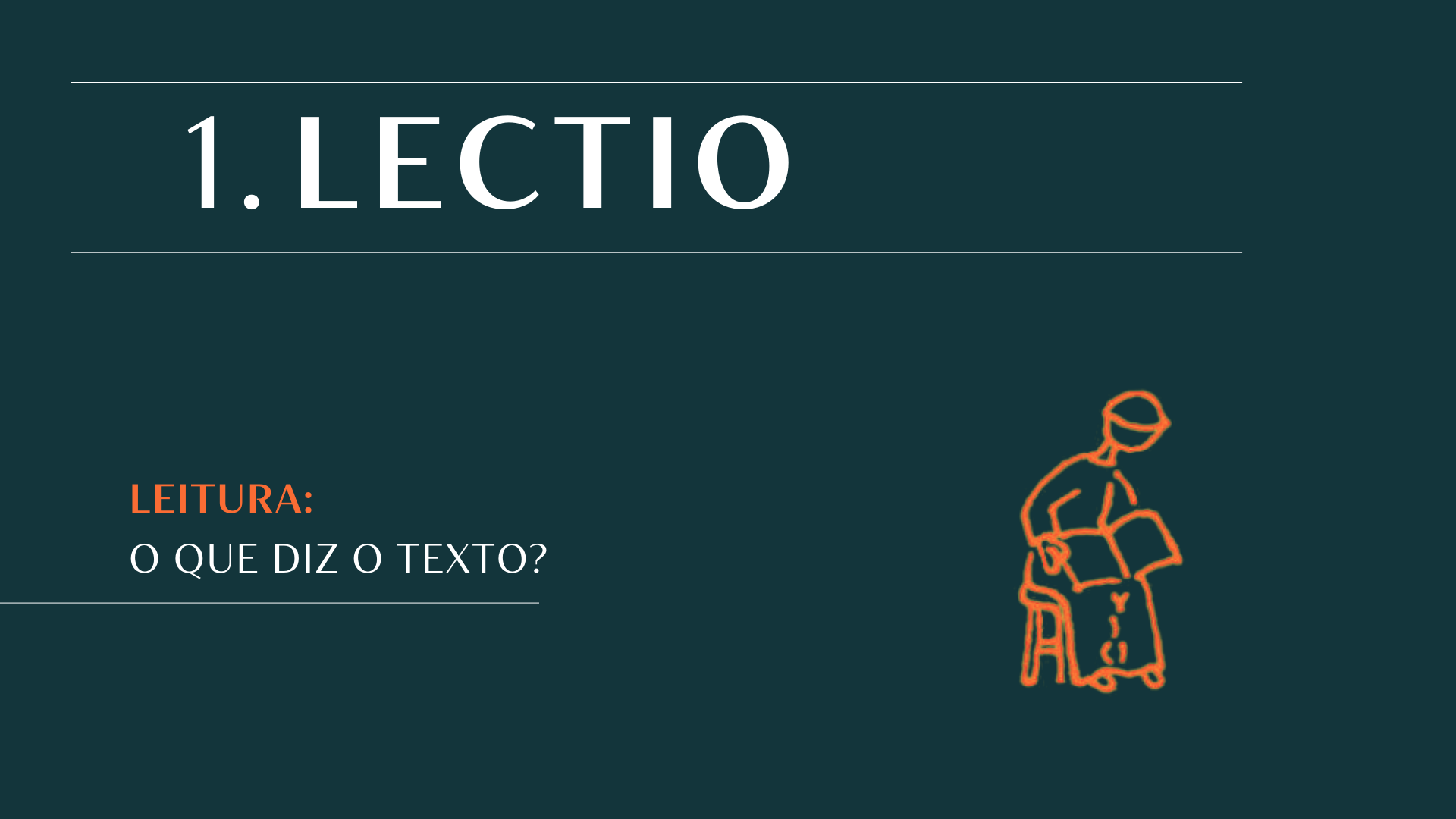 Exposição
15 Então, os fariseus foram reunir-se em conselho 
para ver como  O [Jesus] apanhariam em falso em alguma palavra. 
16E enviaram-Lhe os seus discípulos, 
acompanhados dos partidários de Herodes, a dizer-Lhe: 
«Mestre, sabemos que és verdadeiro 
e que ensinas o caminho de Deus com verdade, 
e que não tens preferência por ninguém, 
pois não olhas à aparência dos homens.
A questão
17Diz-nos, portanto, o teu parecer: 
«É permitido ou não 
pagar o imposto a César?»
Jesus desarma a cilada
18Mas Jesus, conhecendo-lhes a maldade, retorquiu: 
«Porque me pondes à prova, hipócritas? 
19Mostrai-me a moeda do imposto.» 
Eles apresentaram-Lhe um denário.
Desfecho
20Perguntou: 
«De quem é esta imagem e esta inscrição?» 
21«De César» - responderam. 
Disse-lhes então: 
«Devolvei, pois, a César o que é de César 
e a Deus o que é de Deus».
Conclusão
22Quando isto ouviram, 
ficaram maravilhados 
e, deixando-O, retiraram-se.
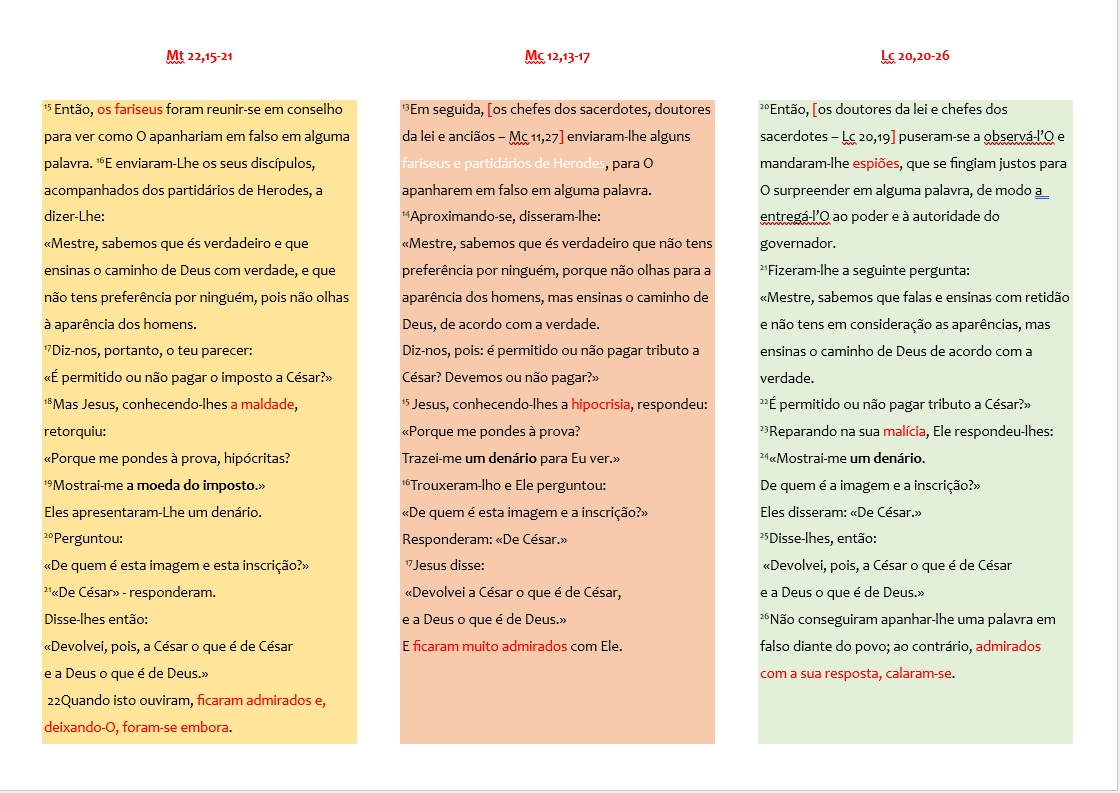 Qual o contexto? 
Quem são os intervenientes? 
Que fazem os fariseus? 
Como é que os discípulos dos fariseus tratam Jesus? 
Que dizem a Jesus? 
Qual o argumento de autoridade que invocam? 
De que trata a pergunta? 
Qual é o risco da pergunta?
Como reage Jesus? 
“Porque me pondes à prova”? 
Jesus pede para mostrar a imagem..
Jesus não cai na cilada da linguagem!
Que pergunta Jesus? Jesus pergunta sobre a imagem e o texto: 
O que dizia a moeda? 
Que respondem eles: «De César»… 
Que diz Jesus, de seguida: 
«Devolvei a César…»….«Devolvei a Deus»…
Qual a conclusão?
A minha vida está dominada por algum poder estranho a mim mesmo(a)?
Deus é o Senhor da minha vida? 
Que «senhores» deste mundo disputam ainda o meu coração? 
Sei estar no mundo, sem ser do mundo? Isto é, sei estar comprometido(a) com a causa do Reino de Deus neste mundo (justiça, solidariedade) sem ser mundano(a)? 
Sou capaz de nutrir respeito pelas instituições civis? 
Exerço a minha cidadania, com responsabilidade?
Sou capaz de refletir a «imagem de Deus» no meu compromisso por um mundo melhor?
Quem me vê, que imagem de Deus vê?
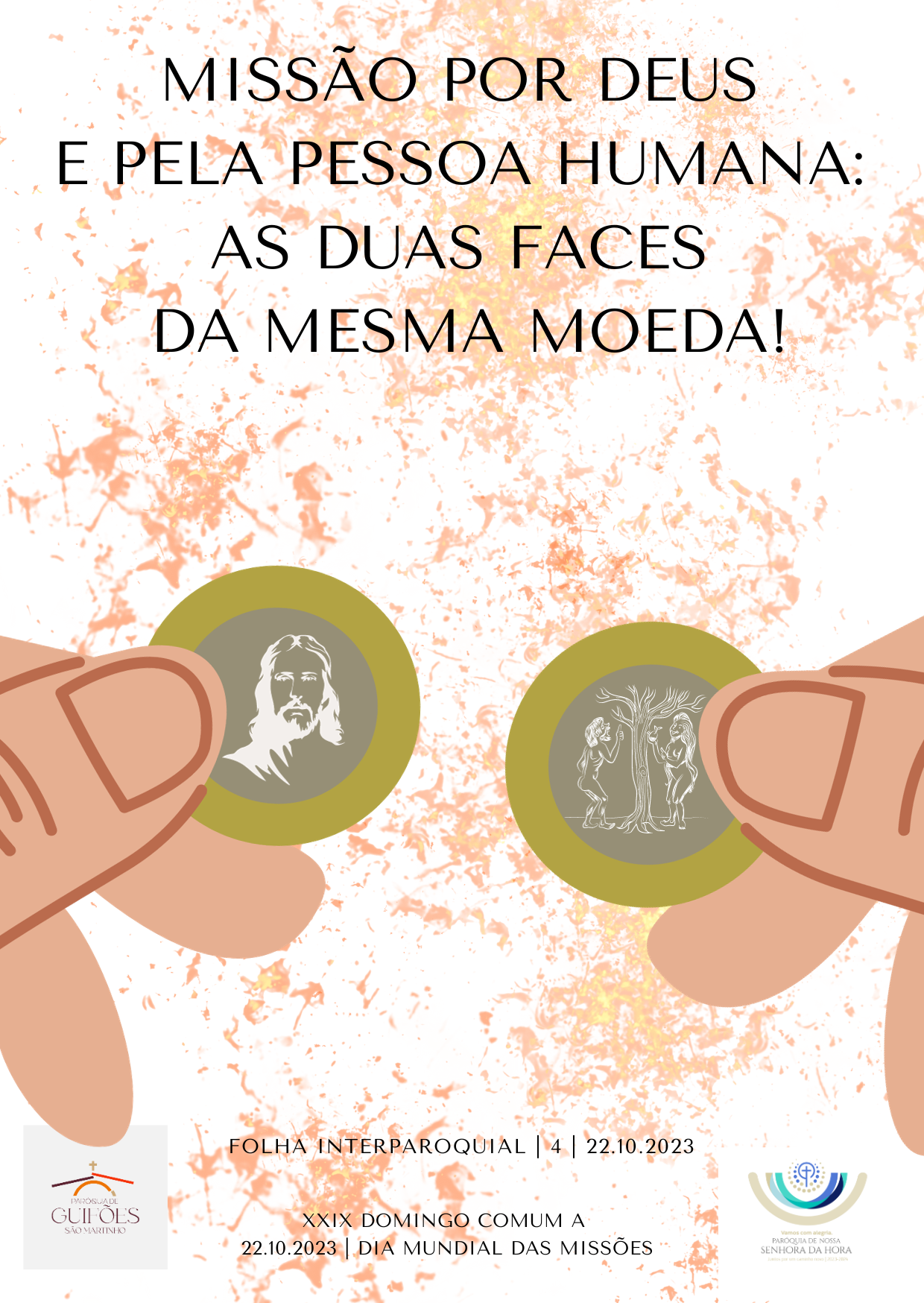 Exame de consciência missionária
A minha entrega a Deus e à missão é uma parte ou um ornamento da minha vida? 
Ou tem a marca da entrega total? 
Devolvo a Deus tudo o que sou e tenho? 
Ou apenas uma parte de mim e do que me sobra? 
Sirvo a comunidade para a maior glória de Deus e para o bem comum? 
Ou sirvo-me da missão para a minha promoção pessoal? 
A minha vida gravita no íntimo de Deus e à volta dos outros? 
Ou gira em torno de mim mesmo?
Pai Nosso,
Pai dos seis biliões de pessoas
que povoam a terra inteira.

que estais nos Céus;
Na nossa família,
no nosso país, e em todo o mundo.

santificado seja o Vosso nome;
Sobretudo na pessoa dos mais pobres
e dos mais abandonados.
venha a nós o Vosso Reino;
e aos irmãos dos cinco continentes,
sobretudo os que não Vos conhecem.

seja feita a Vossa vontade,
assim na Terra como no Céu.
para que todos vivam na justiça,
na paz e no amor
e sigam pelo caminho da verdade.
O pão nosso de cada dia nos dai hoje;
e às vítimas da fome e do ódio, 
da violência e da guerra,
da miséria e da perseguição,
da exclusão e da injustiça,
do analfabetismo e do abandono, 
da droga e do álcool,
do desespero 
e da falta de sentido para a vida.
perdoai-nos as nossas ofensas,
assim como nós perdoamos
a quem nos tem ofendido,
mesmo a quem nos fez mal,
nos odeia e nos persegue.
e não nos deixeis cair em tentação,
De cruzar os braços diante dos problemas
por egoísmo, por medo ou por cansaço.
 
mas livrai-nos do mal.
sobretudo de esquecer ou ignorar
o Vosso apelo missionário
de amar e servir todas as pessoas.
Senhor, Vós conheceis o íntimo do meu ser, *
sabeis quando me sento e quando me levanto.

Vós formastes as entranhas do meu corpo *
e me criastes no seio de minha mãe.

Eu Vos dou graças
por me haverdes feito tão maravilhosamente: *
admiráveis são as vossas obras.

Vós conhecíeis já a minha alma *
e nada do meu ser Vos era oculto,
quando secretamente era formado, *
modelado nas profundidades da terra.
Salmo 138 (139)
“Um ser humano 
que pretenda tomar o lugar de Deus 
torna-se o pior perigo 
para si mesmo”…

Papa Francisco, Laudate Deum, n.º 73
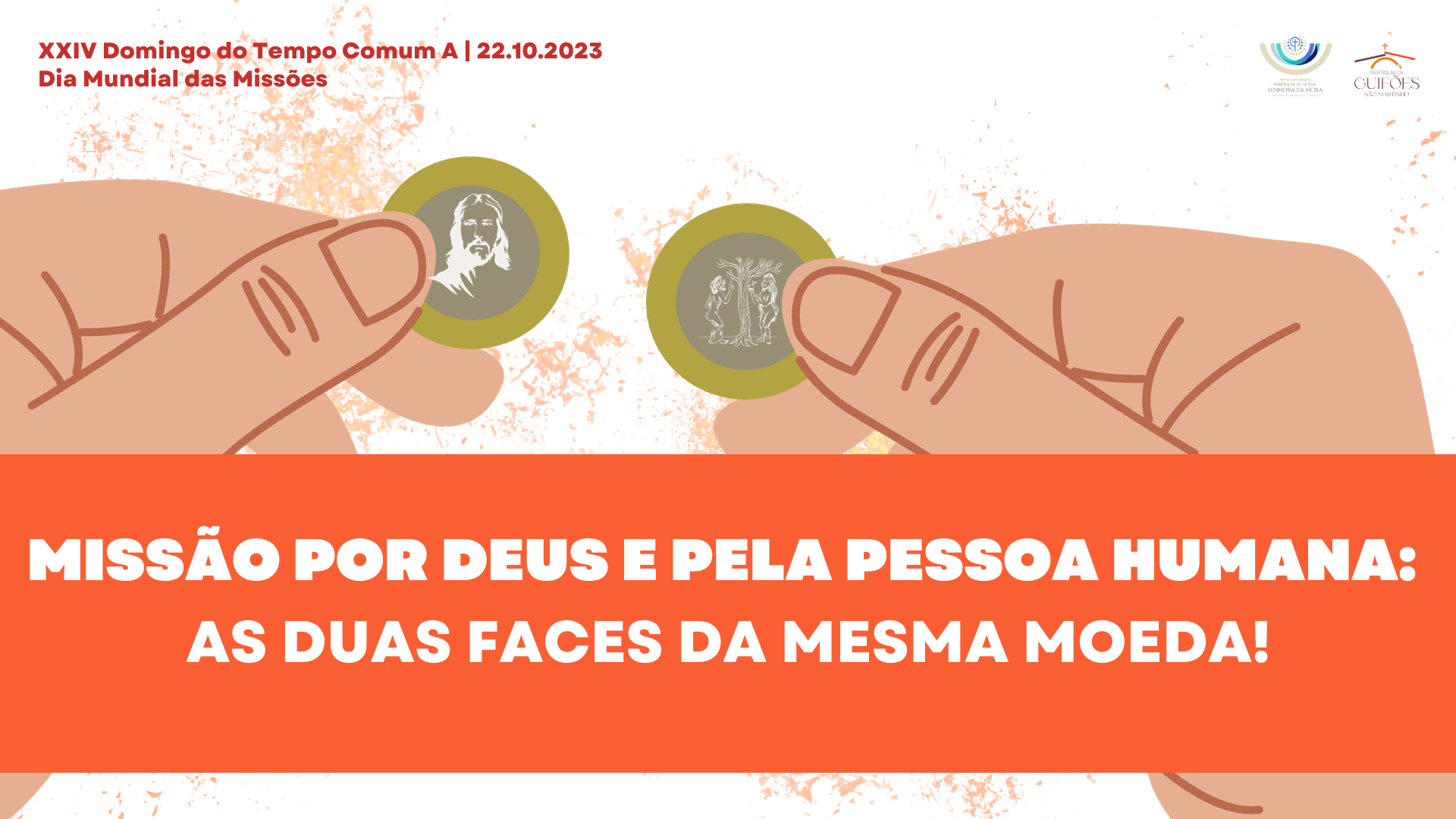 Louvar a Deus e celebrar o Dia do Senhor. 
Compromisso cívico – cidadania 
Senhores ou cuidadores deste mundo? Cuidadania…